COVID 19 – Pandemic:
Evolution of Temperature Screening
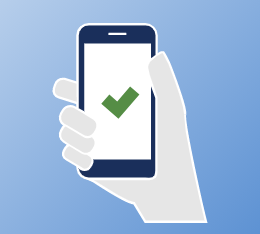 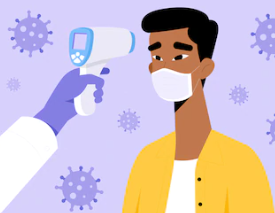 [Speaker Notes: Travel screen on all patients: march 2020

Googles/Eye Protection: 4/20/2020]